РефератСелекция и методы разведения животных. Современное коневодство.
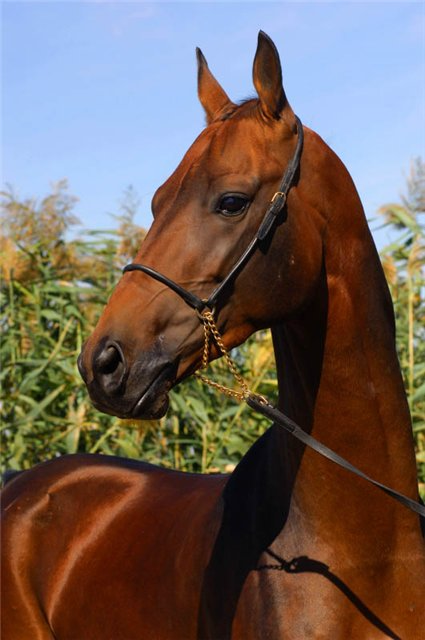 автор: ученица 9 класса «Б» 
Шевченко Ольга
Руководитель: Кудряшова Е.Е.
Проблема и актуальность
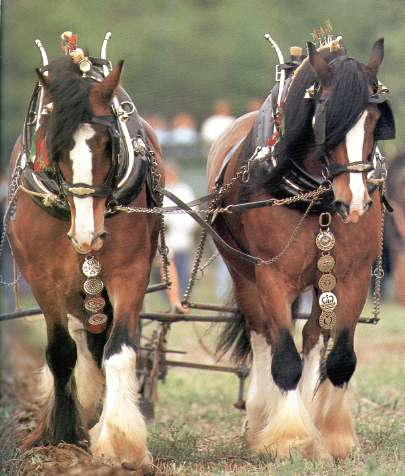 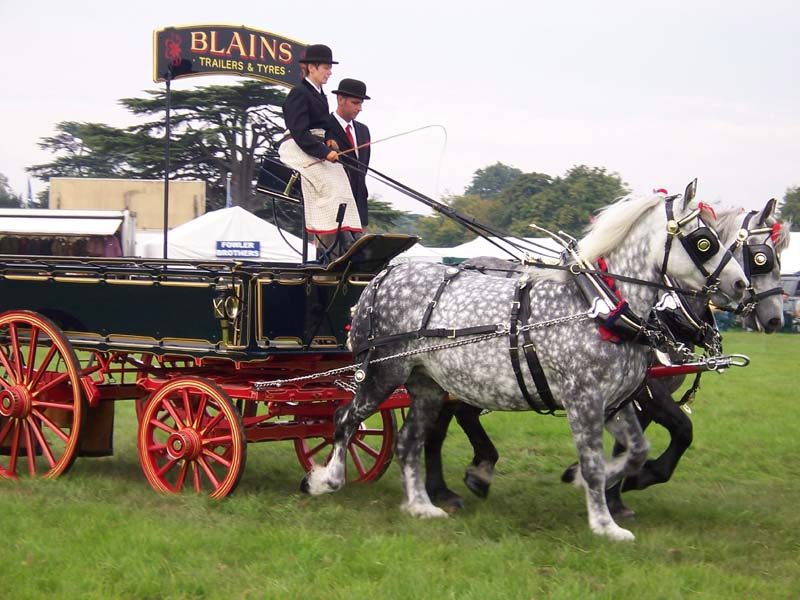 Упряжка
Распашка земли
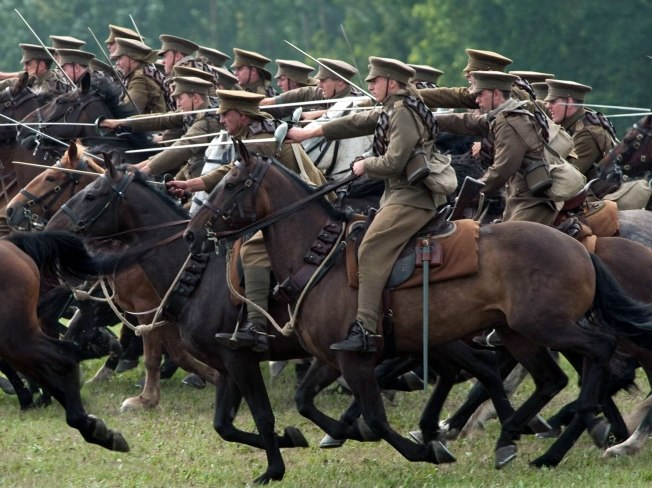 Кавалерия
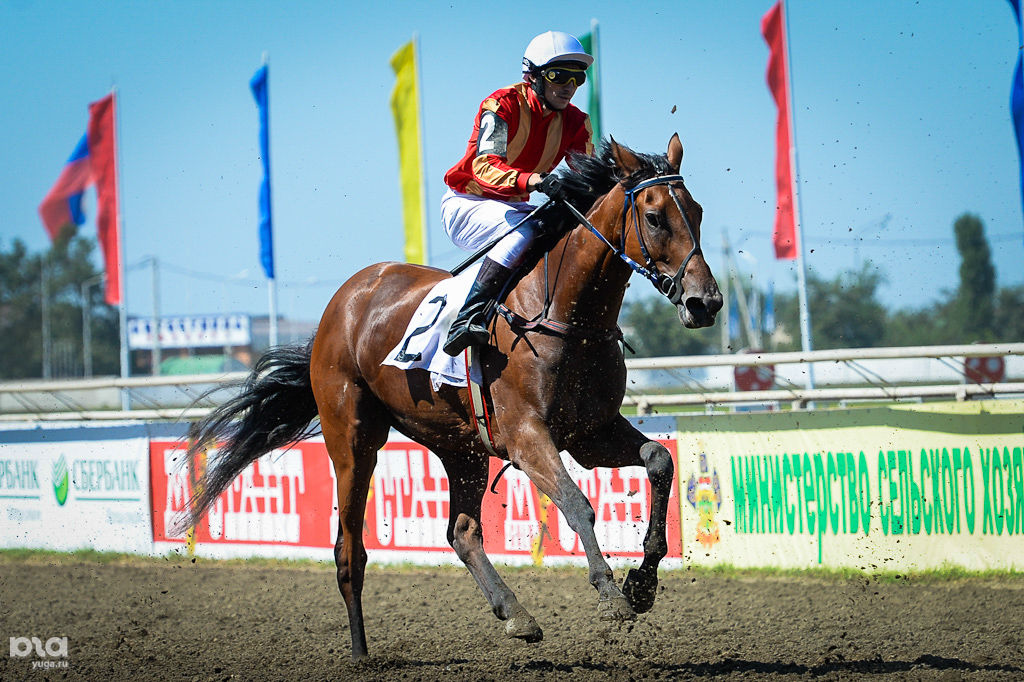 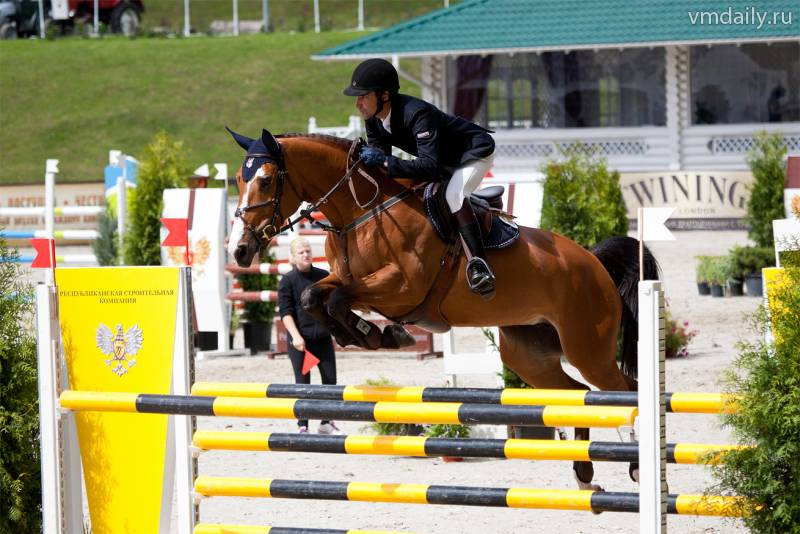 Скачки
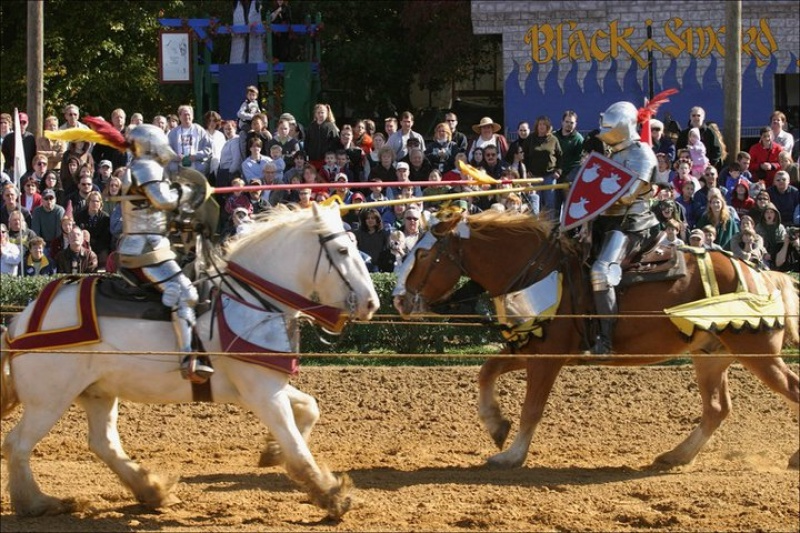 Конкур
Рыцарский турнир
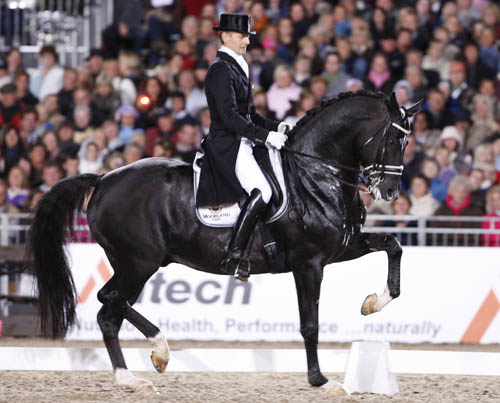 Выездка
Цель работы
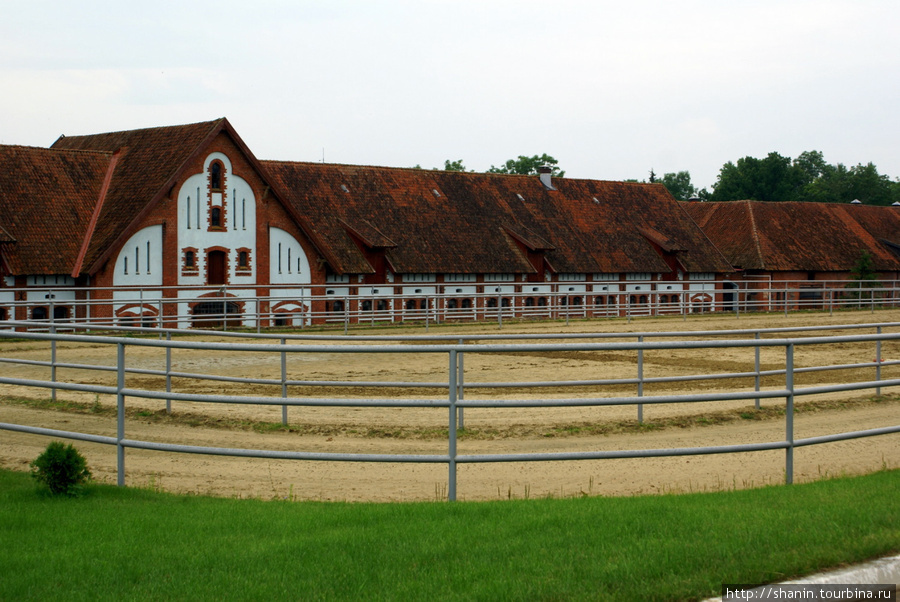 Конезавод в замке (Черняховск, Россия)
Выделить и классифицировать методы и технологии современной селекции,  применяемые в коневодстве, рассказать о главном  в этой науке и практике в своей презентации.
Задачи
1) проанализировать научные источники по теме исследования;
2) классифицировать методы разведения, виды размножения, на которых они базируются
3) Выделить методы и техники, подходящие для коневодства
Предмет и объект исследования
Объект исследования: основы селекции, методы разведения животных. 

Предмет исследования: коневодство как часть селекции, основные аспекты выведения пород, технологии этой сферы.
Выводы
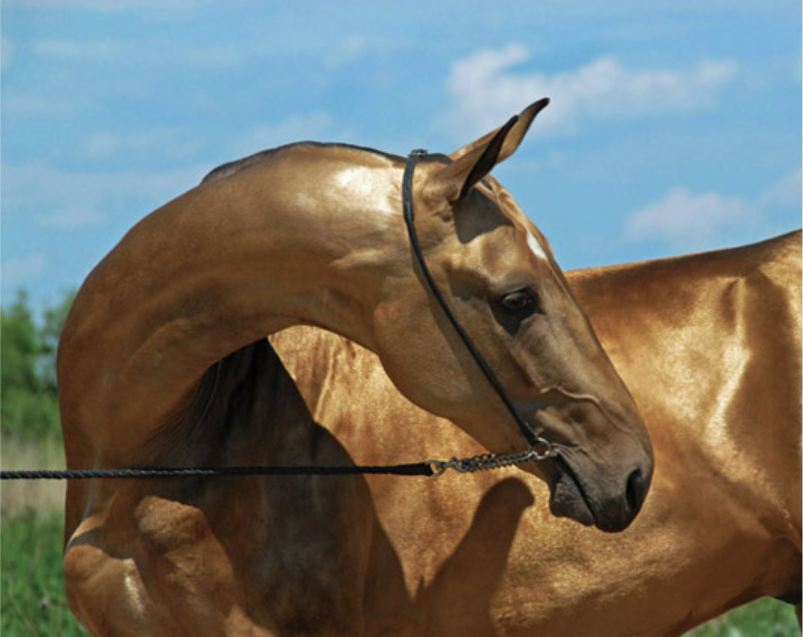 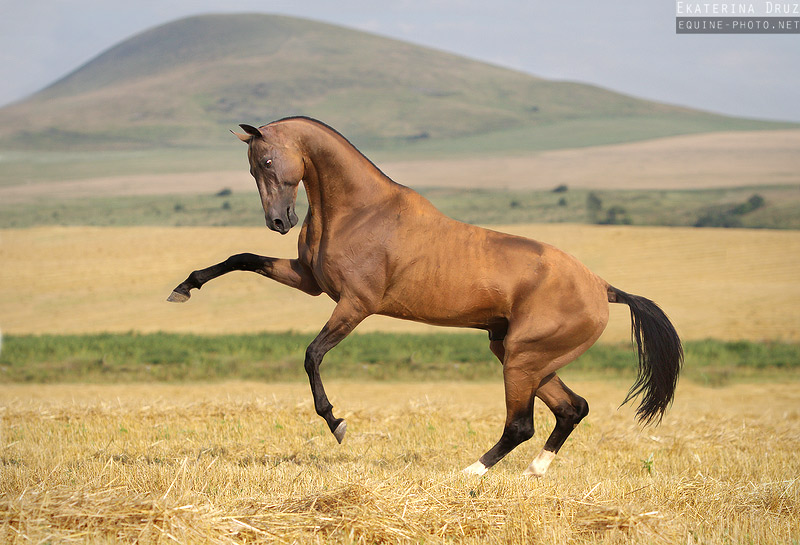 Единственный метод селекции, который целесообразно использовать в коневодстве – отбор
Выводы
Три типа массового отбора:
последовательный отбор
независимый отбор
отбор по индексам
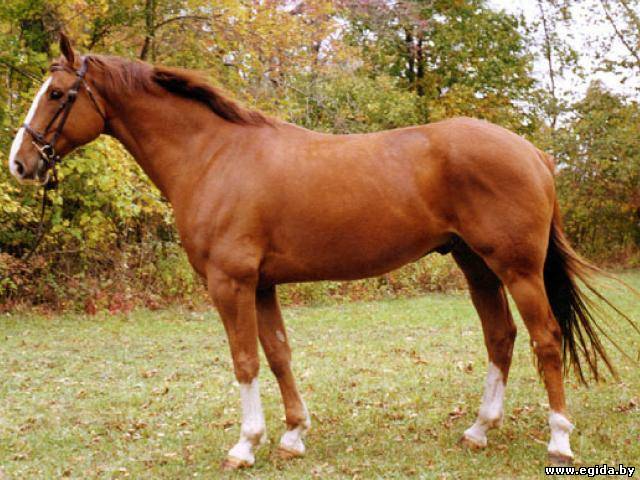 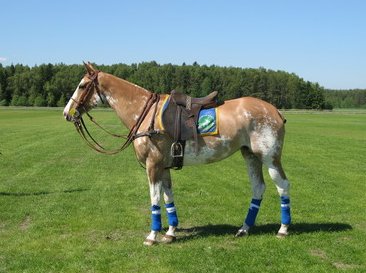 Ирландский гунтер
Поло пони
Выводы
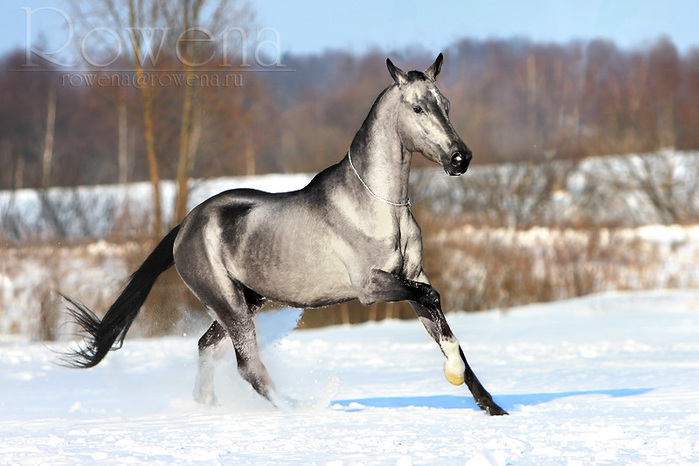 Метод искусственного отбора
Выводы
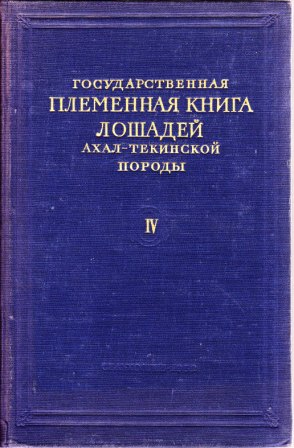 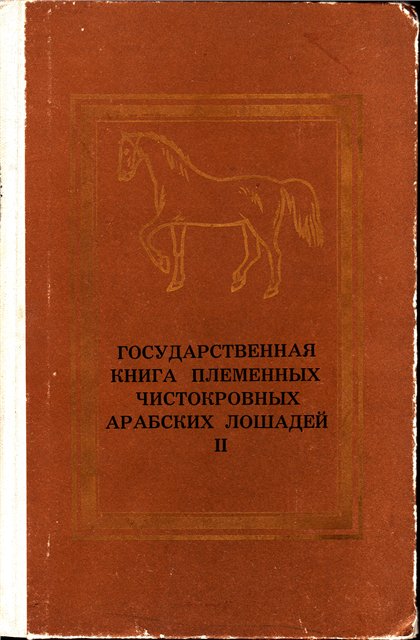 Племенная книга: может быть открытой и закрытой
Выводы
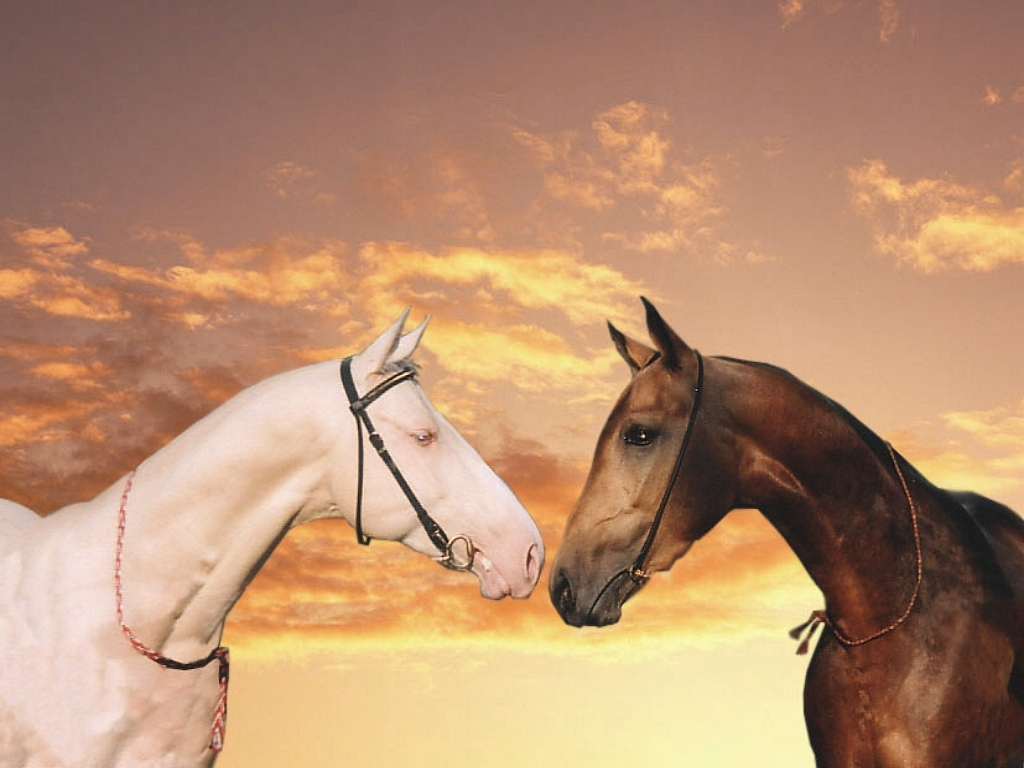 Наиболее частые техники: скрещивание с «руки», искусственное осеменение
Список литературы
Мацеевский Я., Земба Ю. Генетика и методы разведения животных / Пер. с пол.	М:  «Высшая школа», 1988. 
Пикрел Т. Лошади & пони. Большая энциклопедия / Пер. с анг. М.: АСТ: Астрель, 2009. 	
Цибулевский А.Ю., Мамонтов С.Г.  Биология для поступающих в вузы. Структурированный курс. М: Издательство "Academia", 2004.
Спасибо за внимание!
С удовольствием отвечу на ваши вопросы!